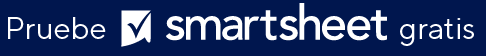 PLANTILLA DE PRESENTACIÓN DEL PLAN DE COMUNICACIÓN DE LA MARCA
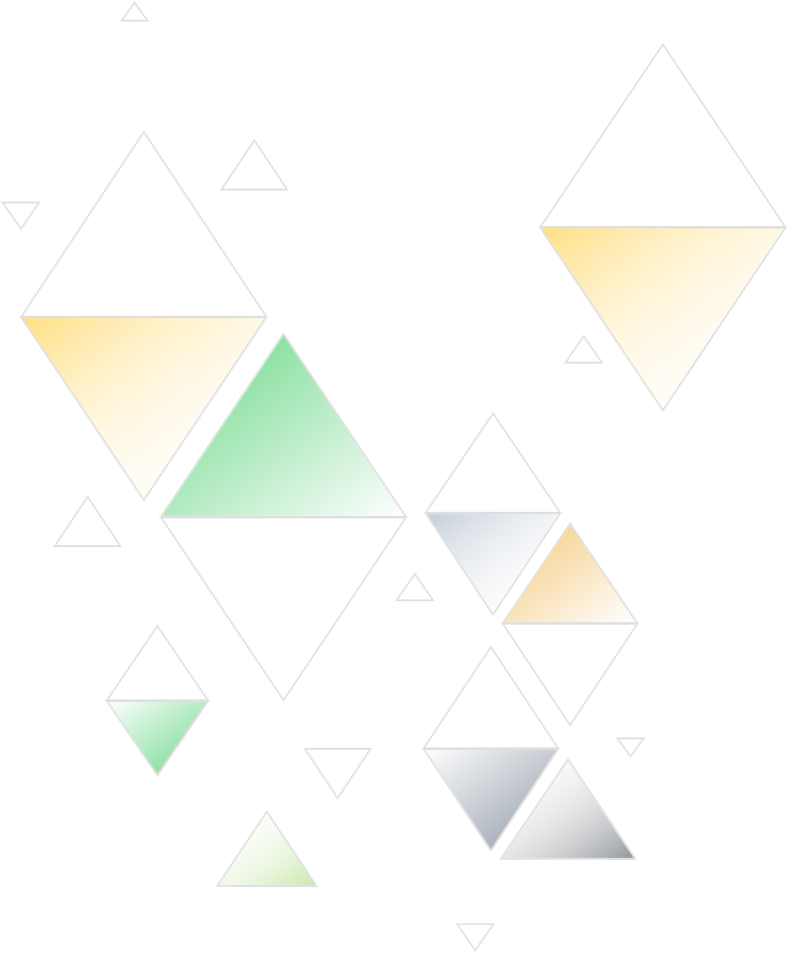 PLAN DE COMUNICACIÓN DE LA MARCA
[ SU ORGANIZACIÓN ]
 

Calle principal 1111
Ciudad, Estado 12345

000-000-0000
Dirección de correo electrónico


Nombre del autor
00/00/0000
PLAN DE COMUNICACIÓN DE LA MARCA
ÍNDICE
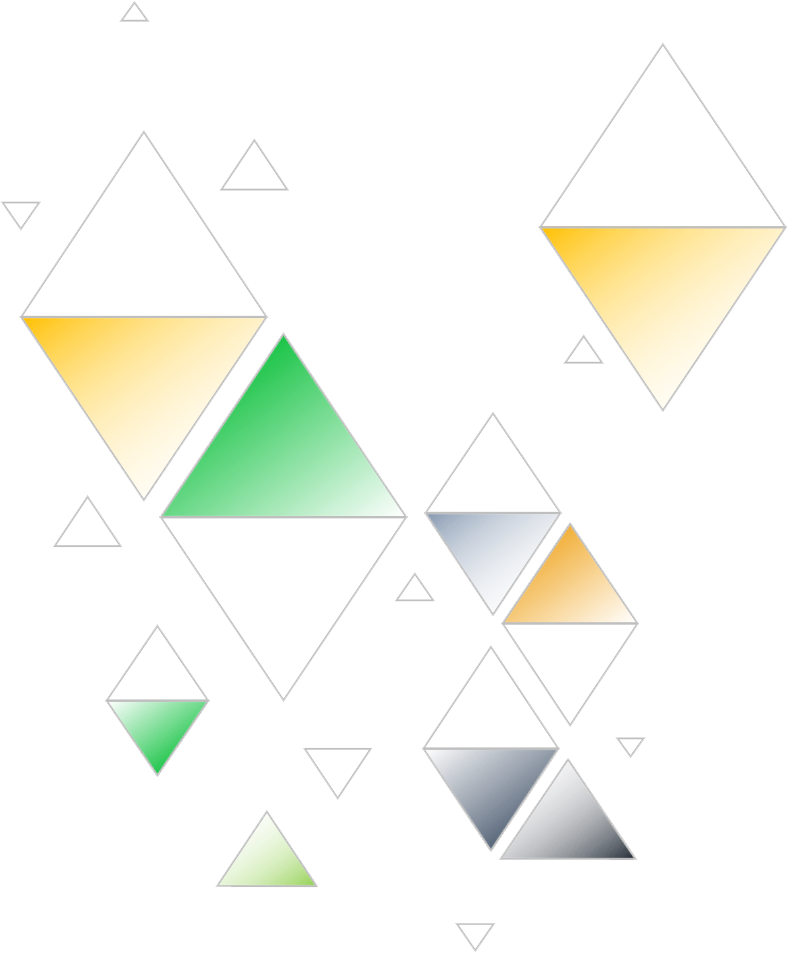 1
2
3
4
5
6
7
8
9
10
11
Metas y objetivos de la marca
Público objetivo
Análisis competitivo 
Pilares de la marca
Mensajería de la marca 
Canales de redes sociales
Estrategia creativa 
Cronograma de medios digitales
Cronograma de medios impresos 
Presupuestos
Métricas del éxito
PLAN DE COMUNICACIÓN DE LA MARCA | ÍNDICE
INFORME DEL PROYECTO
1. METAS Y OBJETIVOS DE LA MARCA
Descripción
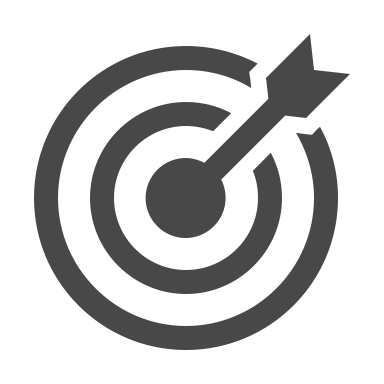 INFORME DEL PROYECTO
METAS Y OBJETIVOS DE LA MARCA
2. PÚBLICO OBJETIVO
Descripción
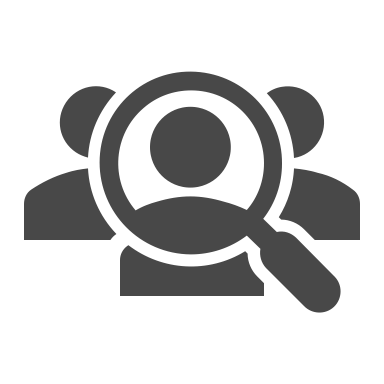 INFORME DEL PROYECTO
PÚBLICO OBJETIVO: DESCRIPCIÓN GENERAL
2. PÚBLICO OBJETIVO: DESGLOSE
INFORME DEL PROYECTO
PÚBLICO OBJETIVO: DESGLOSE
3. ANÁLISIS COMPETITIVO
Descripción
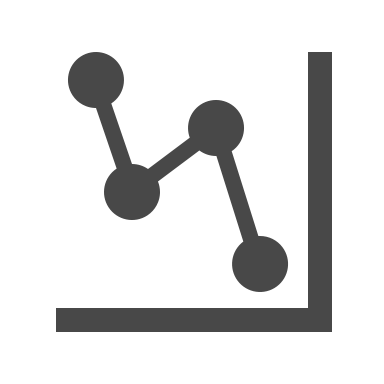 INFORME DEL PROYECTO
ANÁLISIS COMPETITIVO: DESCRIPCIÓN GENERAL
3. ANÁLISIS COMPETITIVO: DESGLOSE
INFORME DEL PROYECTO
ANÁLISIS COMPETITIVO: DESGLOSE
4. PILARES DE LA MARCA
Descripción
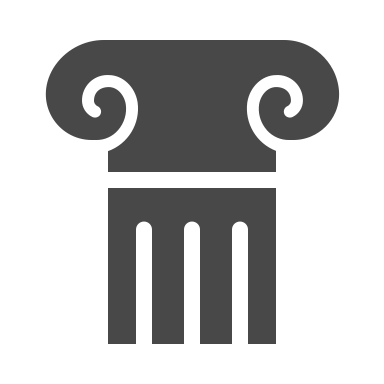 INFORME DEL PROYECTO
PILARES DE LA MARCA
5. MENSAJERÍA DE LA MARCA
Descripción
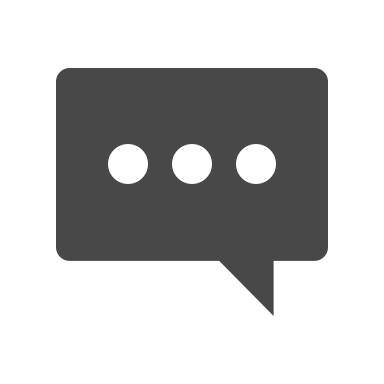 INFORME DEL PROYECTO
MENSAJERÍA DE LA MARCA
6. CANALES DE REDES SOCIALES
Descripción
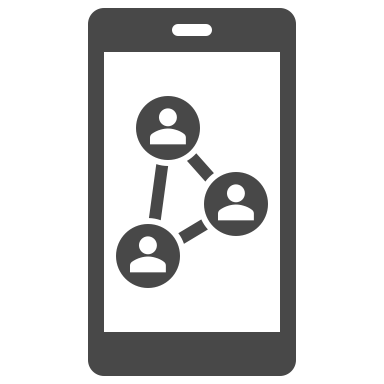 INFORME DEL PROYECTO
CANALES DE REDES SOCIALES
7. ESTRATEGIA CREATIVA
Descripción
INFORME DEL PROYECTO
ESTRATEGIA CREATIVA
8. CRONOGRAMA DE MEDIOS DIGITALES
Descripción
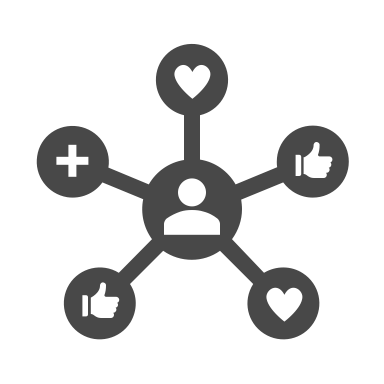 CRONOGRAMA DE MEDIOS DIGITALES: DESCRIPCIÓN GENERAL
INFORME DEL PROYECTO
8. CRONOGRAMA DE MEDIOS DIGITALES
INFORME DEL PROYECTO
CRONOGRAMA DE MEDIOS DIGITALES
9. CRONOGRAMA DE MEDIOS IMPRESOS
Descripción
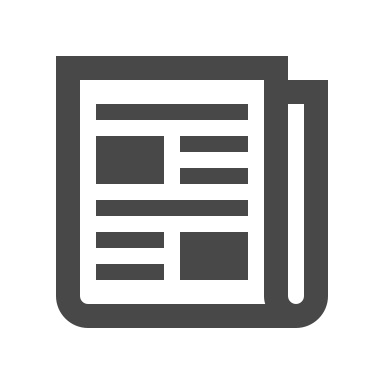 INFORME DEL PROYECTO
CRONOGRAMA DE MEDIOS IMPRESOS: DESCRIPCIÓN GENERAL
9. CRONOGRAMA DE MEDIOS IMPRESOS
INFORME DEL PROYECTO
CRONOGRAMA DE MEDIOS IMPRESOS
10. PRESUPUESTOS
Descripción
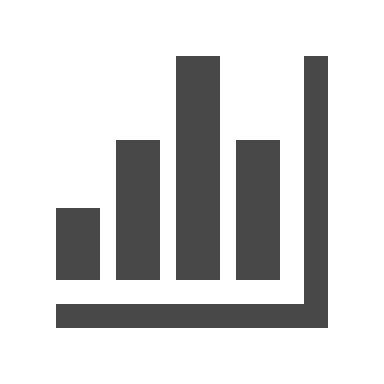 INFORME DEL PROYECTO
PRESUPUESTOS
11. MÉTRICAS DEL ÉXITO
Descripción
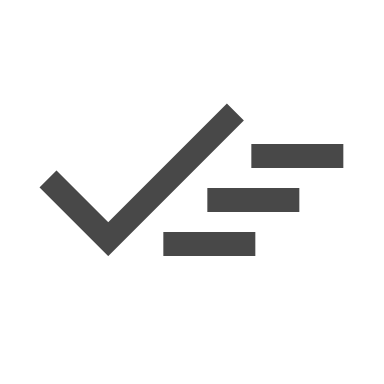 INFORME DEL PROYECTO
MÉTRICAS DEL ÉXITO